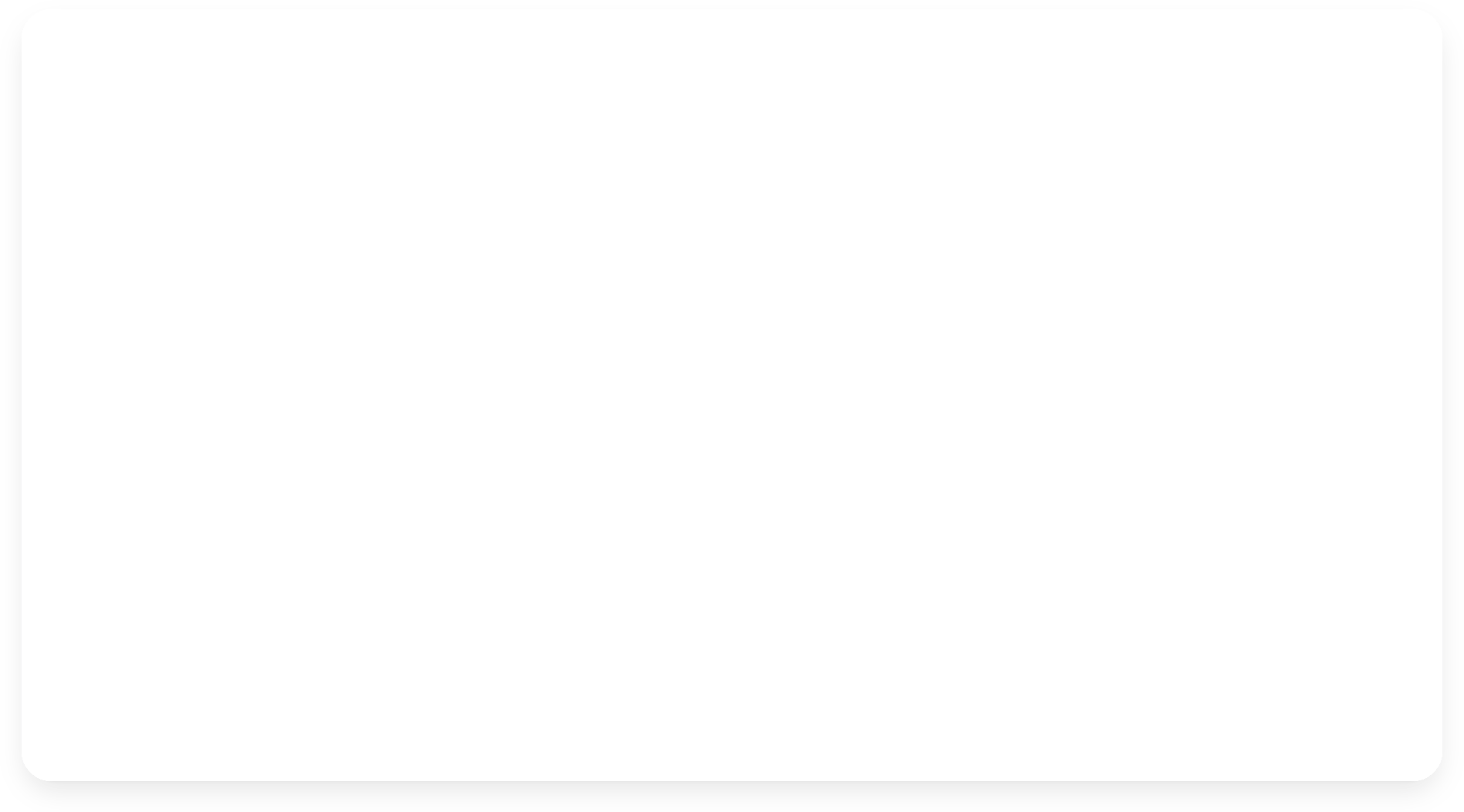 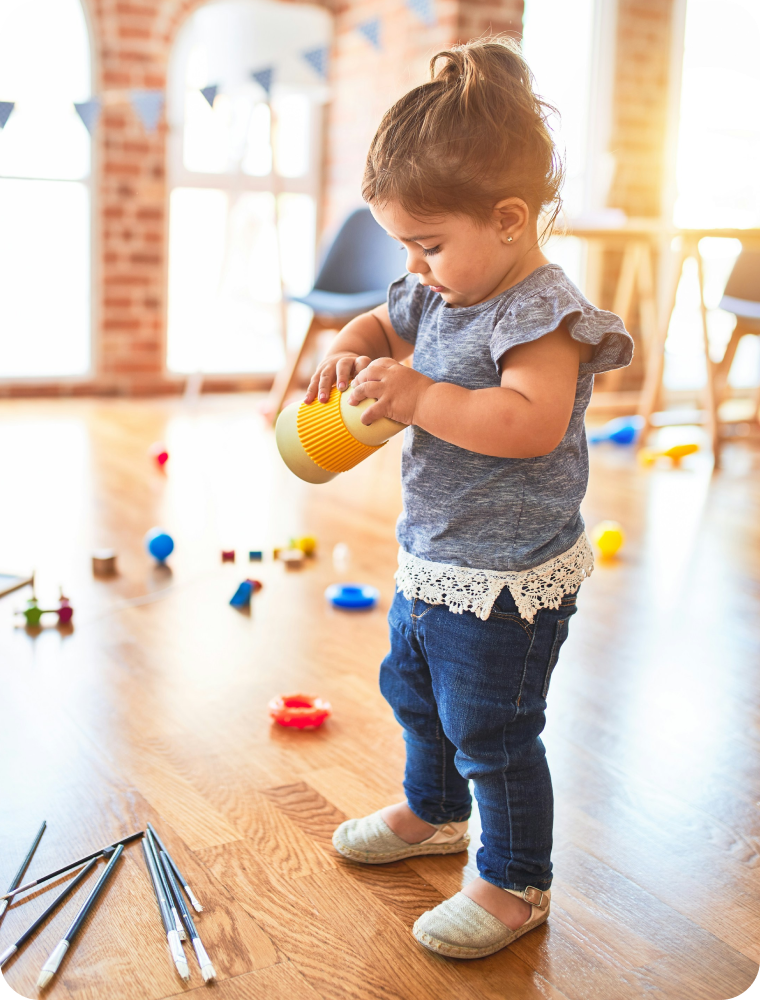 Проєкт малих грантів для надання соціальних послуг сім’ям з дітьми та дітям та/або послуги раннього втручання
Відповідно до Постанови КМУ № 40 від 17.01.2025
Проєкт реалізується завдяки підтримці Уряду Великої Британії в рамках Проєкту “Соціальний захист для інклюзії, стійкості, інновацій та трансформації (SPIRIT)”, що реалізується у співпраці з Міністерством соціальної політики України, Фондом соціального захисту осіб з інвалідністю та  ЮНІСЕФ Україна, за адміністрування ІСАР Єднання.
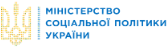 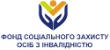 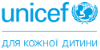 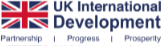 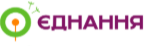 Обовʼязки  отримувача малого гранту:
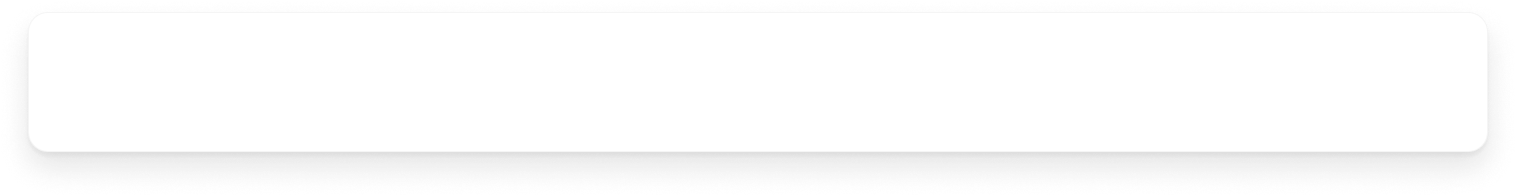 Інформує територіальну громаду про послуги через електронні засоби комунікації та соціальні мережі, смс-інформування, із застосуванням друкованої продукції (буклети, ліфлети) у формі, доступній для сприйняття
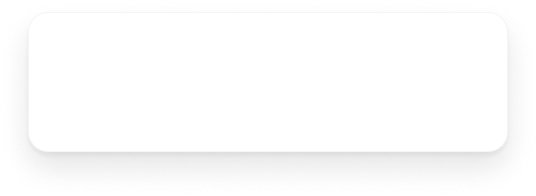 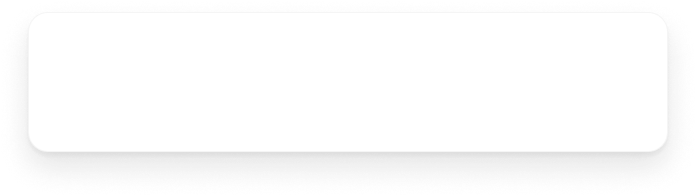 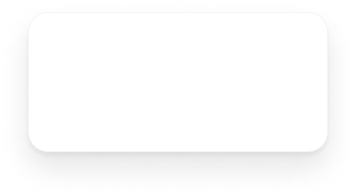 Взаємодіє з уповноваженим органом з питань надання послуг
Виявляє сім'ї з дітьми та дітей, які потребують отримання відповідної послуги
Складає акти про надання послуги
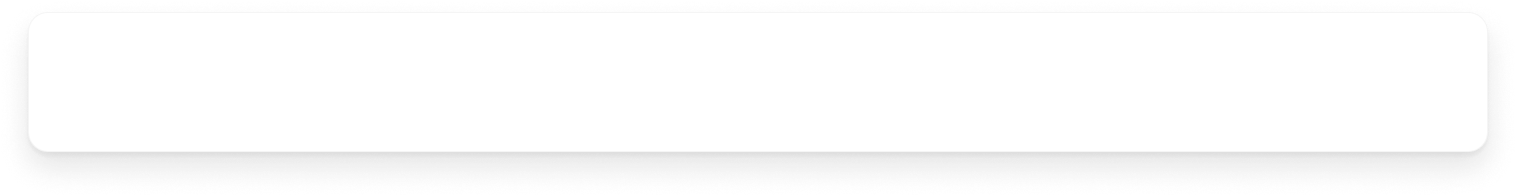 Інформує уповноважений орган про прийняте рішення щодо надання / відмови у наданні послуг для внесення інформації до Реєстру надавачів та отримувачів соціальних послуг
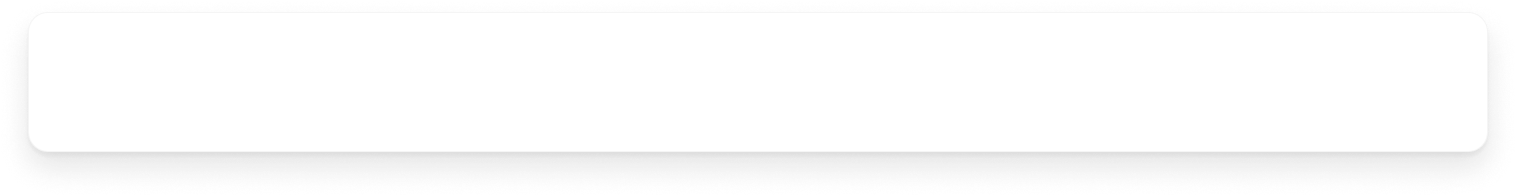 Організовує планування та координацію роботи фахівців, ведення документації з надання послуг, зокрема за допомогою функціональних підсистем Єдиної інформаційної системи соціальної сфери (за технічної можливості)
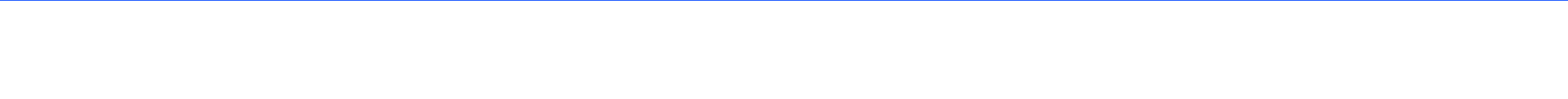 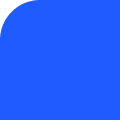 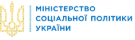 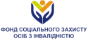 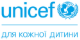 2
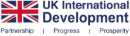 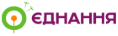 Обовʼязки  отримувача малого гранту:
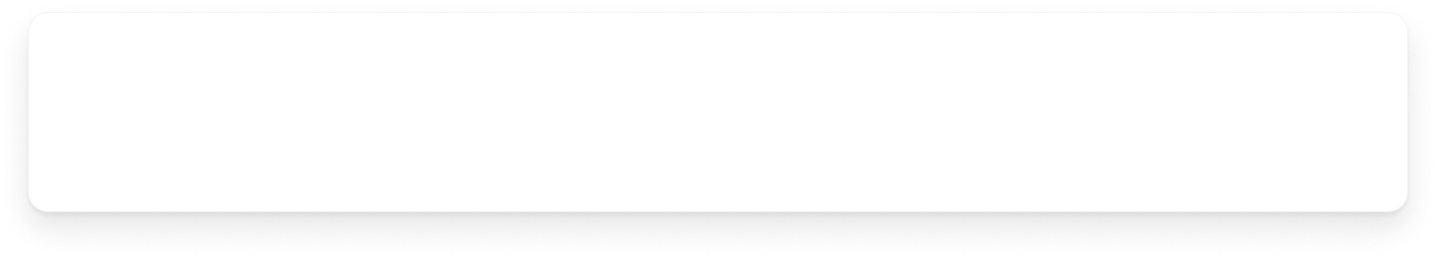 Готує та щокварталу до 10 числа місяця, що настає за звітним періодом, подає Фонду, відповідному уповноваженому органу звітність / аналітичну довідку про надання послуг у межах спільного проекту, зокрема за допомогою функціональних підсистем Єдиної інформаційної системи соціальної сфери (за технічної можливості), за формами, розробленими Фондом
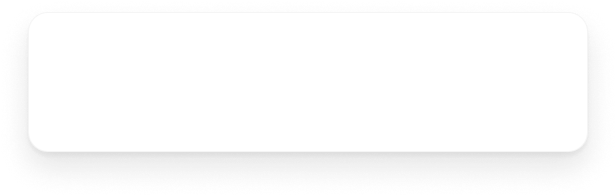 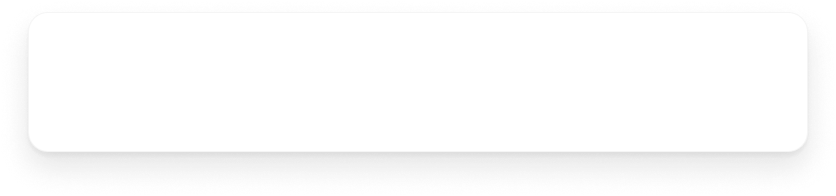 Забезпечує професійний розвиток фахівців і проведення супервізії для них
Організовує переклад жестовою мовою для забезпечення надання послуг особам з порушеннями слуху
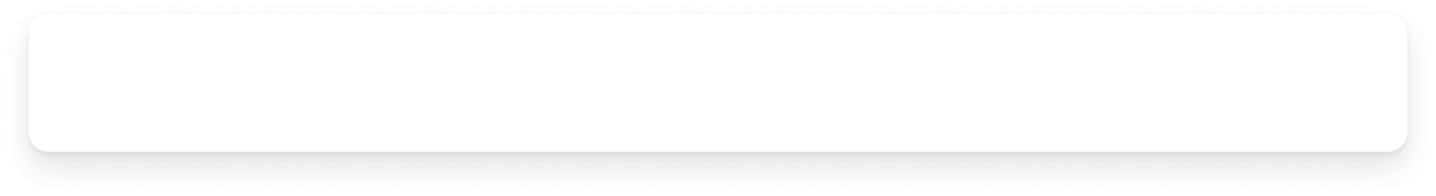 Взаємодіє з іншими надавачами соціальних послуг, закладами охорони здоров'я, освіти, іншими закладами, підприємствами, установами, організаціями, фізичними особами - підприємцями з метою надання послуг
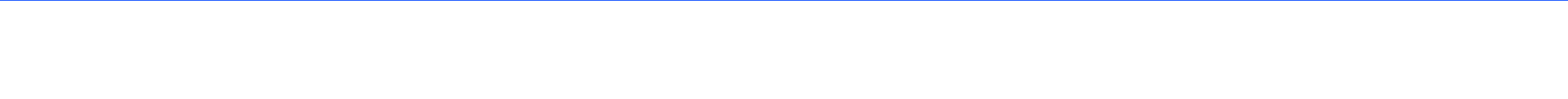 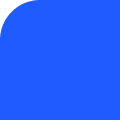 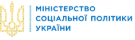 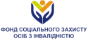 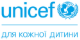 3
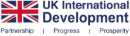 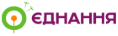 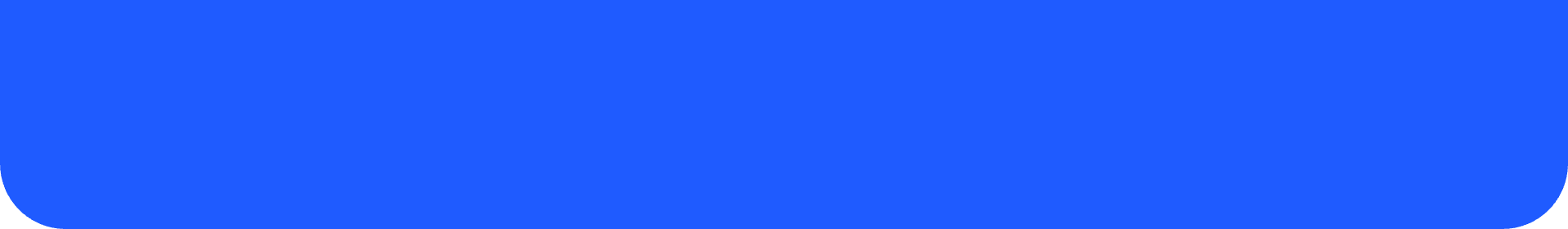 Обовʼязки  отримувача малого гранту:
ОТРИМУВАЧ МАЛОГО ГРАНТУ НАДАЄ ПОСЛУГИ, ВИЗНАЧЕНІ В ДОГОВОРІ:
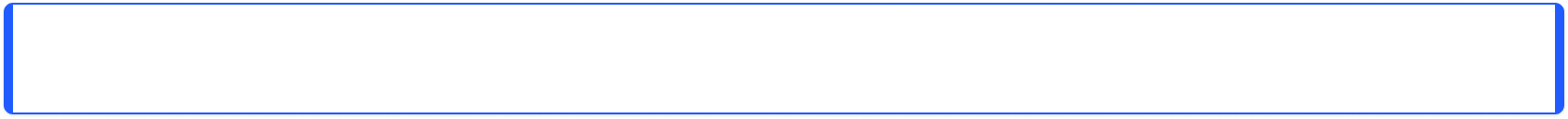 Відповідно до державних стандартів соціальних послуг, використовуючи первинну документації для ведення випадку, затверджену Наказом Мінсоцполітики № 1005 від 13.07.2028 р.
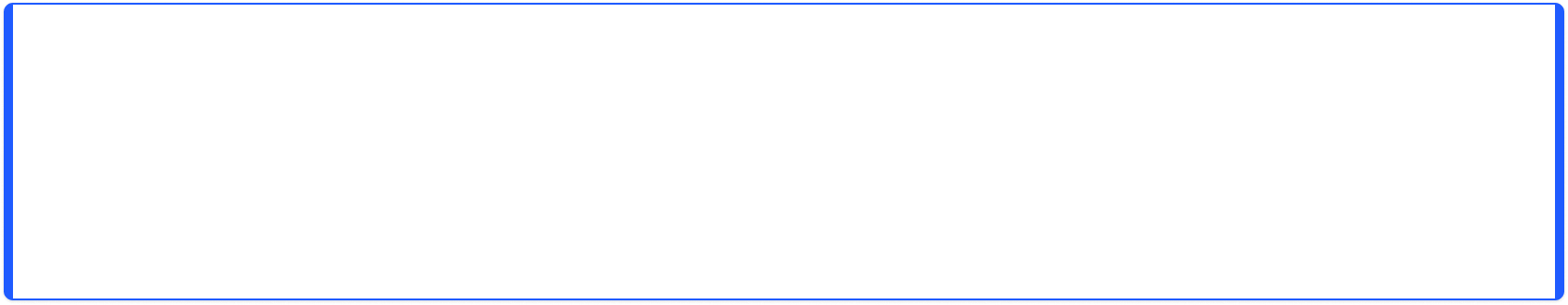 У разі надання послуг, щодо яких не затверджено державних стандартів соціальних послуг, отримувач малого гранту надає послуги з урахуванням методичних рекомендацій/специфікацій, затверджених Мінсоцполітики, та відповідно до Порядку реалізації експериментального проекту із запровадження комплексної соціальної послуги з формування життєстійкості, затвердженого постановою Кабінету Міністрів України від 3 жовтня 2023 р. N 1049 “Про реалізацію експериментального проекту із запровадження комплексної соціальної послуги з формування життєстійкості”
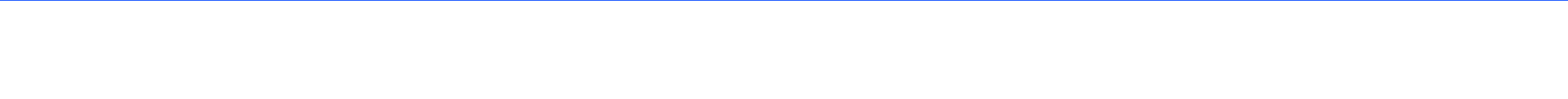 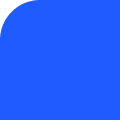 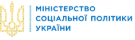 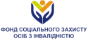 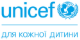 4
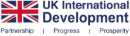 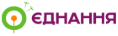 ПОСЛУГА З ФОРМУВАННЯ ЖИТТЄСТІЙКОСТІ
Перелік додаткових документів, які подаються учасниками конкурсу, залежно від соціальної послуги, яка буде надана:
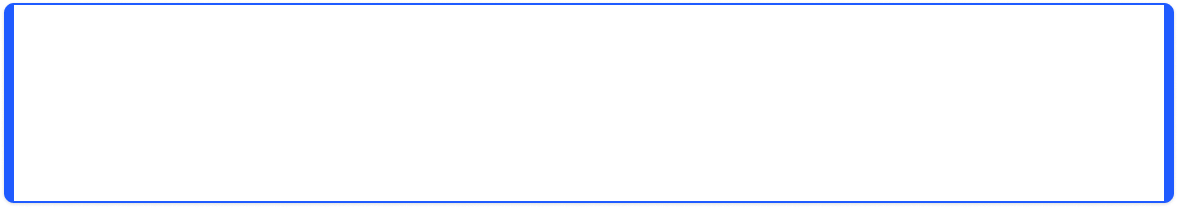 Форма конкурсної пропозиції та вимоги до її оформлення розміщено на сайті Фонду в розділі «Реалізація пілотних проектів щодо закупівлі соцпослуг» за адресою: https://www.ispf.gov.ua/diyalnist/realizaciya-pilotnih-proektiv-shchodo-zakupivli-socposlug/socialna-posluga-z-formuvannya-zhittyestijkosti
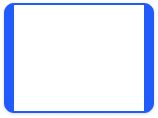 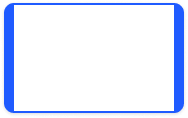 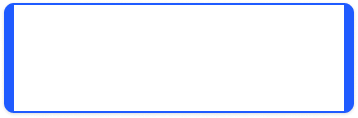 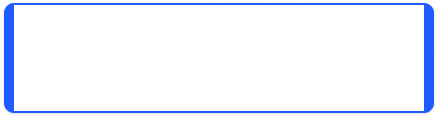 Заява
Бюджет
Рекомендаційні листи
Резюме залучених експертів
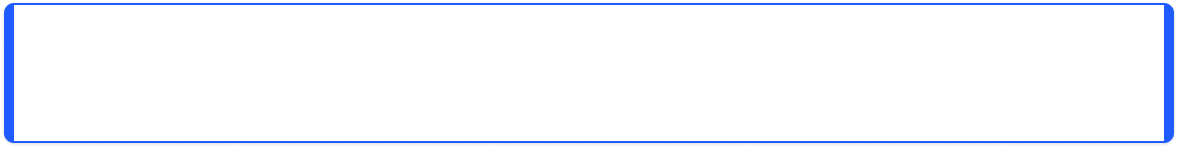 Підтверджуючі документи щодо наявності та облаштування приміщення та прилеглої території, відповідно до вимог постанови КМУ № 1049
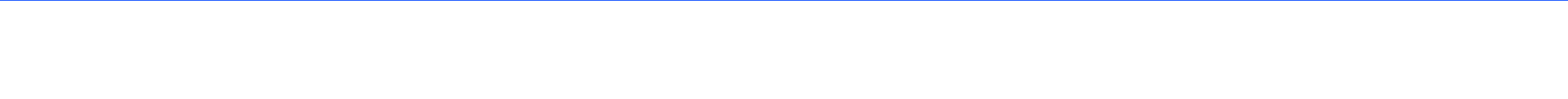 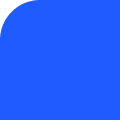 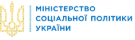 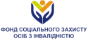 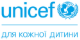 5
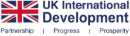 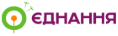 ПОСЛУГА ДЕННОГО ДОГЛЯДУ ДІТЕЙ З ІНВАЛІДНІСТЮ (ДЛЯ ДІТЕЙ З ІНВАЛІДНІСТЮ ПІДГРУПИ А)
https://zakon.rada.gov.ua/laws/show/z0898-23#Text
Перелік додаткових документів, які подаються учасниками конкурсу, залежно від соціальної послуги, яка буде надана:
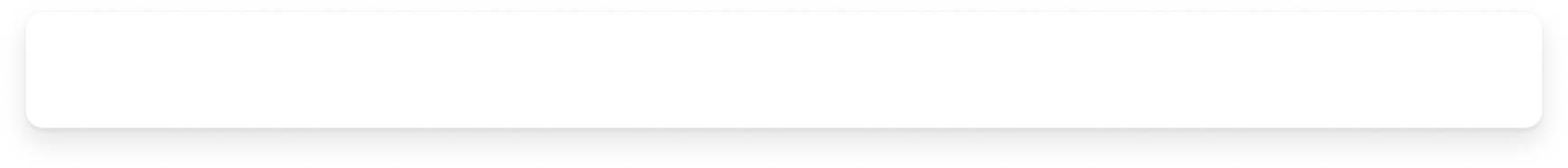 Підтверджуючі документи щодо наявності та облаштування приміщення та прилеглої території, відповідно до вимог стандарту надання послуги (зокрема, право власності приміщення або договір оренди приміщення; довідка з описом приміщення, фото приміщення)
1
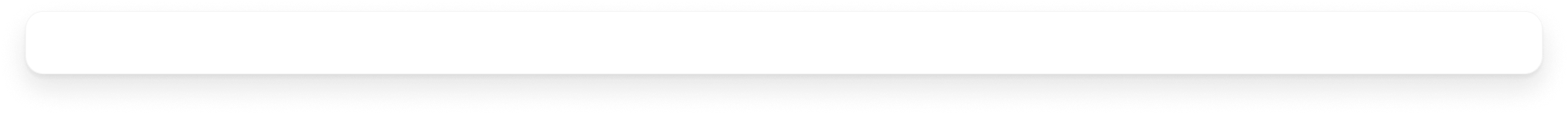 У випадку організації харчування - підтверджуючі документи щодо організації харчування
2
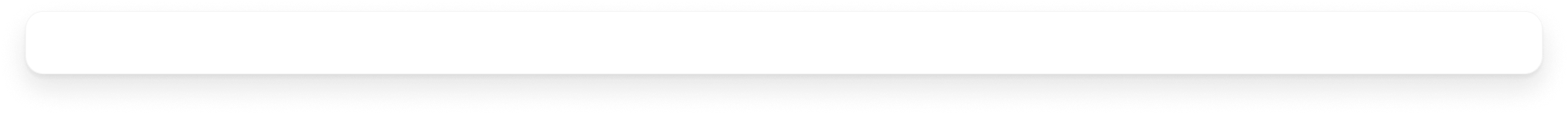 Підтвердження проходження працівниками надавача обов'язкових медичних оглядів
3
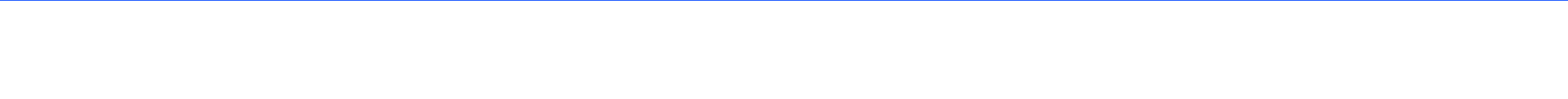 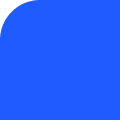 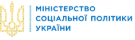 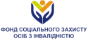 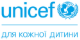 6
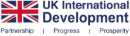 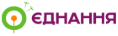 ПОСЛУГА СУПРОВОДУ ПІД ЧАС ІНКЛЮЗИВНОГО НАВЧАННЯ
https://zakon.rada.gov.ua/laws/show/z0072-22#Text
Перелік додаткових документів, які подаються учасниками конкурсу, залежно від соціальної послуги, яка буде надана:
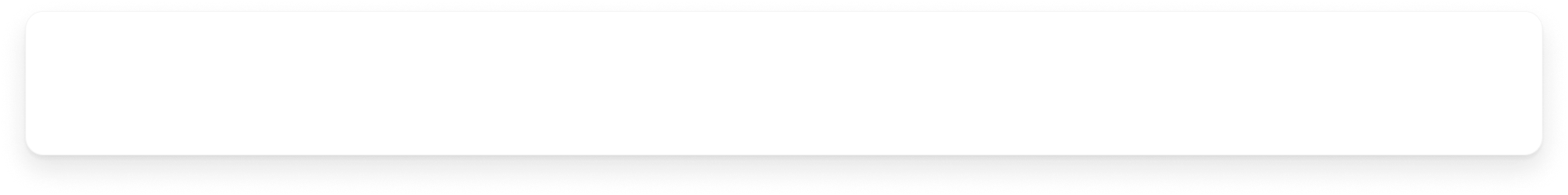 ПІдтверджуючі документи про проходження навчання з питань надання соціальної послуги фахівцями, які будуть залучені асистентом дитини (учня), організоване обласними, Київським міським центрами соціальних служб із залученням представників громадських об’єднань, міжнародних, благодійних та інших неурядових організацій, що мають досвід надання соціальної послуги
1
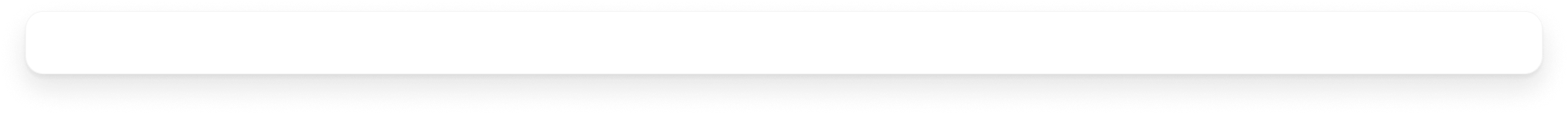 Підтвердження проходження асистентом дитини (учня) обов'язкових медичних оглядів
2
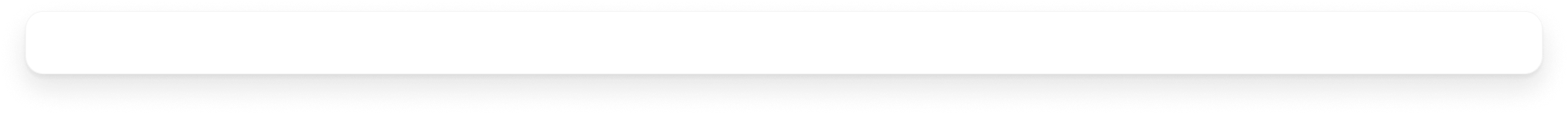 Договір про співпрацю з інклюзивно-ресурсними центрами, закладами освіти
3
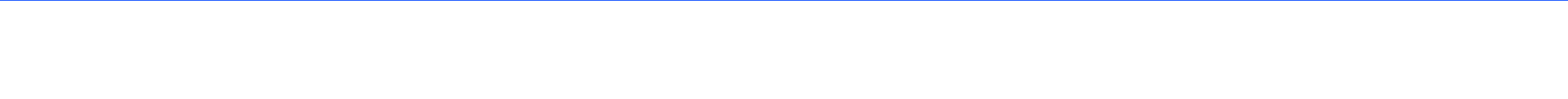 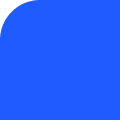 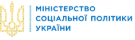 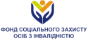 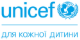 7
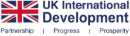 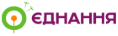 ПОСЛУГА ТИМЧАСОВОГО ВІДПОЧИНКУ ДЛЯ БАТЬКІВ АБО ОСІБ, ЯКІ ЇХ ЗАМІНЮЮТЬ, ЩО ЗДІЙСНЮЮТЬ ДОГЛЯД ЗА ДІТЬМИ З ІНВАЛІДНІСТЮ
https://zakon.rada.gov.ua/laws/show/z0534-21/sp:max100#Text
Перелік додаткових документів, які подаються учасниками конкурсу, залежно від соціальної послуги, яка буде надана:
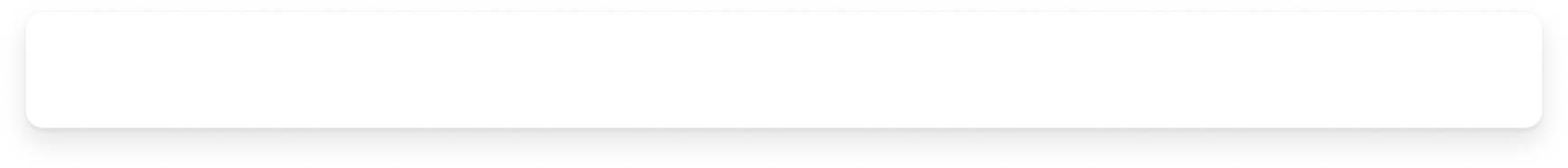 Підтверджуючі документи щодо наявності та облаштування приміщення та прилеглої території, відповідно до вимог стандарту надання послуги (зокрема, право власності приміщення або договір оренди приміщення; довідка з описом приміщення, фото приміщення)
1
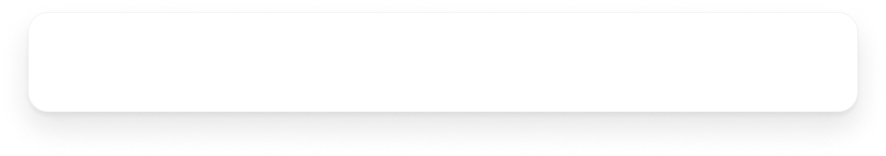 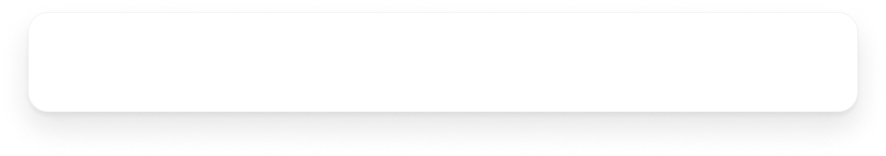 Підтверджуючі документи щодо організації харчування отримувачів соціальної послуги
Підтвердження проходження працівниками надавача обов'язкових медичних оглядів
2
3
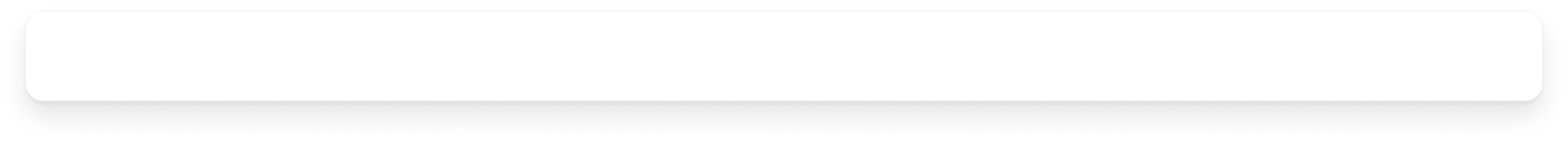 Підтвердження відповідності критеріям, визначеним постановою КМУ № 185 від 3 березня 2020 р. “Про затвердження критеріїв діяльності надавачів соціальних послуг”.
4
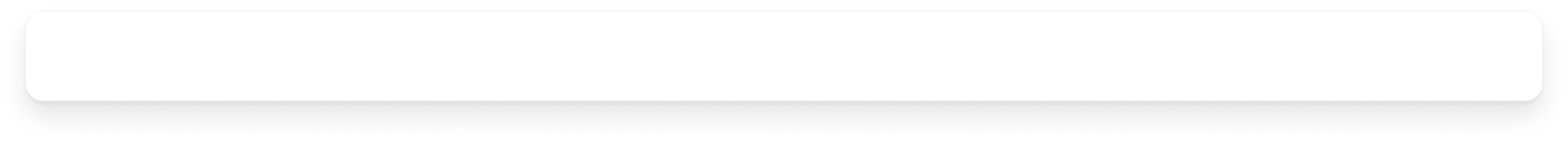 Відстань від місця надання соціальних послуг до медичних, реабілітаційних, закладів освіти не перевищує 5 кілометрів у разі переміщення пішки або 20 кілометрів з використанням транспортних засобів
5
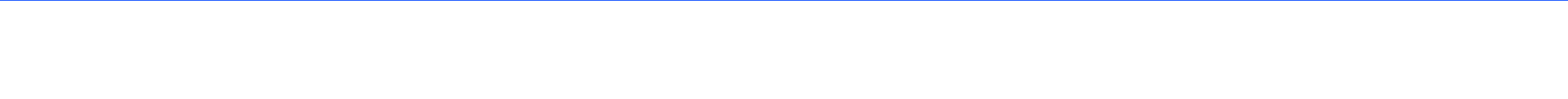 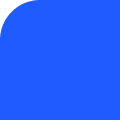 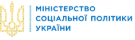 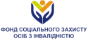 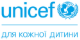 8
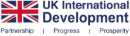 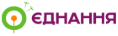 ПОСЛУГА ТИМЧАСОВОГО ВІДПОЧИНКУ ДЛЯ БАТЬКІВ АБО ОСІБ, ЯКІ ЇХ ЗАМІНЮЮТЬ, ЩО ЗДІЙСНЮЮТЬ ДОГЛЯД ЗА ДІТЬМИ З ІНВАЛІДНІСТЮ
https://zakon.rada.gov.ua/laws/show/z0534-21/sp:max100#Text
Перелік додаткових документів, які подаються учасниками конкурсу, залежно від соціальної послуги, яка буде надана:
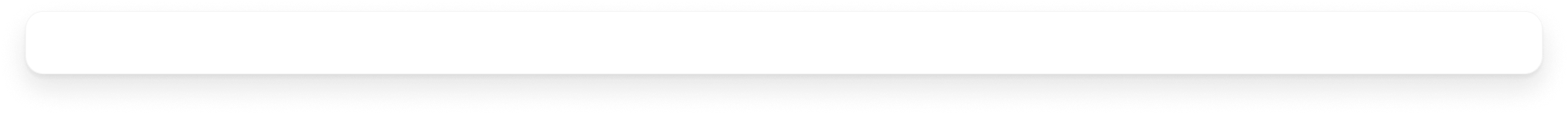 Забезпечення одночасного надання соціальної послуги не більш як 8-16 особам
6
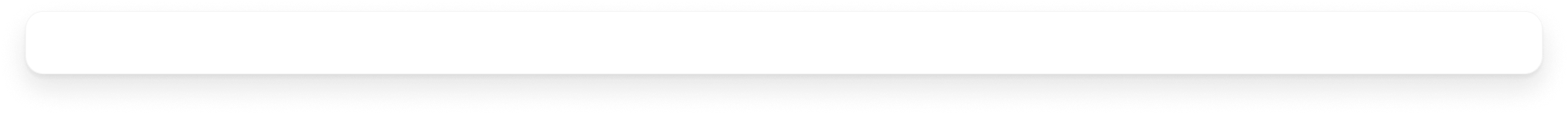 Забезпечення проживання отримувачів соціальних послуг у кімнатах, розрахованих на проживання не більше ніж двох осіб
7
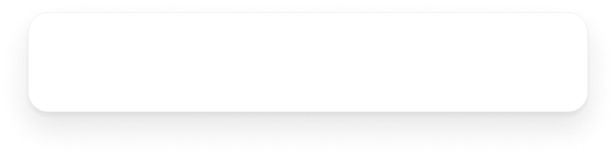 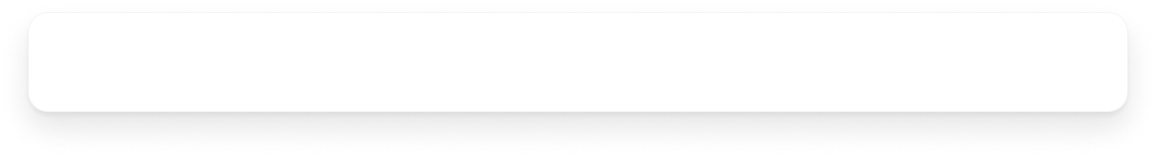 Організація простору для дозвілля отримувачів соціальних послуг
Забезпечення для отримувачів соціальної послуги можливості самостійного приготування та вживання їжі, прання особистих речей
9
8
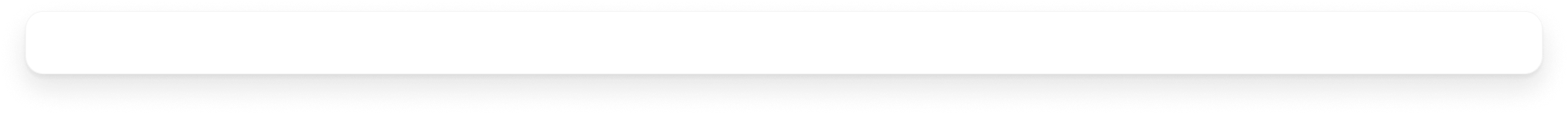 Організація отримання/продовження отримання освітніх послуг
10
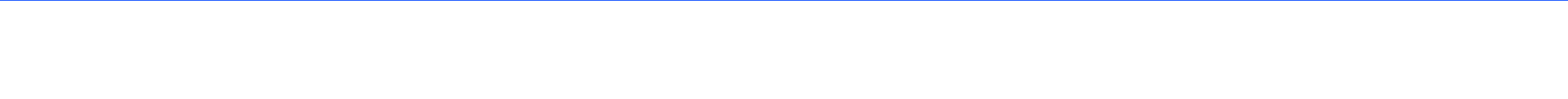 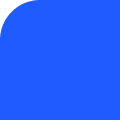 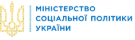 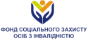 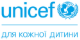 9
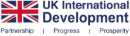 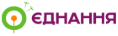 ПОСЛУГА СОЦІАЛЬНОГО СУПРОВОДУ СІМЕЙ З ДІТЬМИ, ЯКІ ПЕРЕБУВАЮТЬ У СКЛАДНИХ ЖИТТЄВИХ ОБСТАВИНАХ
Перелік додаткових документів, які подаються учасниками конкурсу, залежно від соціальної послуги, яка буде надана:
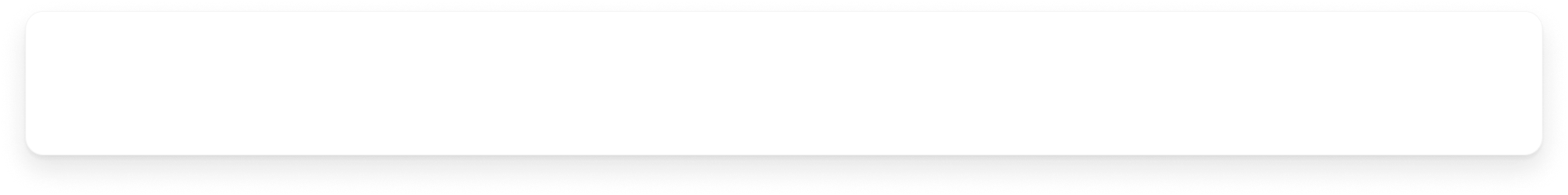 Підтвердження наявності фахівців із соціальної роботи (в штаті або залучені) із відповідною освітою: диплома спеціаліста/магістра за спеціальністю “Соціальна робота”/“Соціальна педагогіка” та/або свідоцтв/сертифікатів/довідок про підвищення кваліфікації за спеціальністю “Соціальна робота”/“Соціальна педагогіка”, які засвідчують проходження навчання загальним обсягом не менш як 30 академічних годин, або один кредит ЄКТС
1
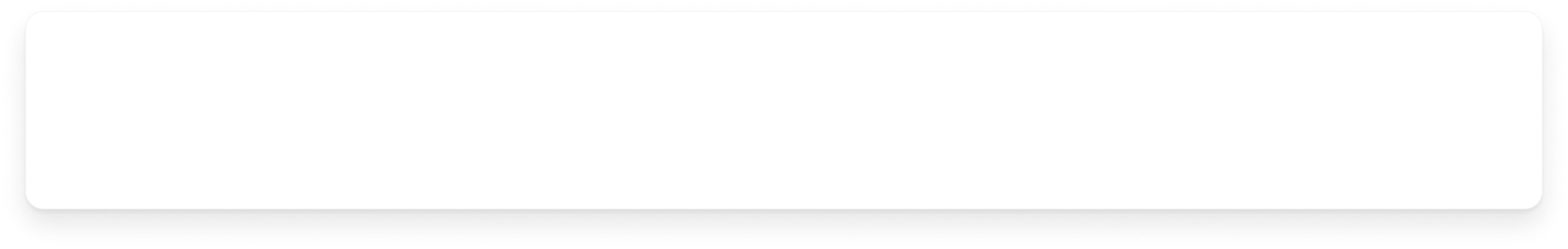 Підтвердження у фахівців із соціальної роботи (в штаті або залучені) наявності сертифіката, який підтверджує проходження тренінгів з питань відповідального батьківства, освітніх програм, навчальних курсів з питань надання соціальних послуг та/або психосоціальної підтримки сім’ям, управління стресом, кейс-менеджменту (ведення випадку) в соціальній роботі, кризового менеджменту, стрес-менеджменту, надання першої психологічної допомоги, домедичної допомоги, створення та організації роботи (фасилітації) груп взаємопідтримки та інших груп і форм роботи загальним обсягом не менш як 30 академічних годин, або один кредит ЄКТС
2
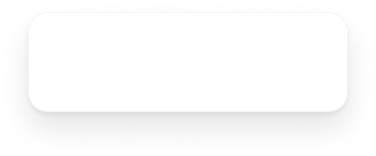 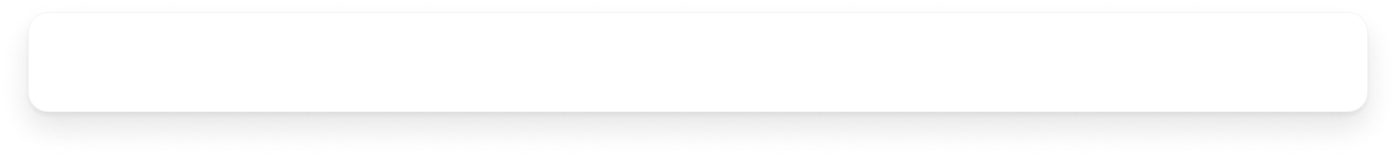 Резюме фахівців
Підтверджуючі документи щодо наявності приміщення для надання послуги, відповідно до вимог стандарту надання послуги, за умови надання послуги в приміщенні надавача
3
4
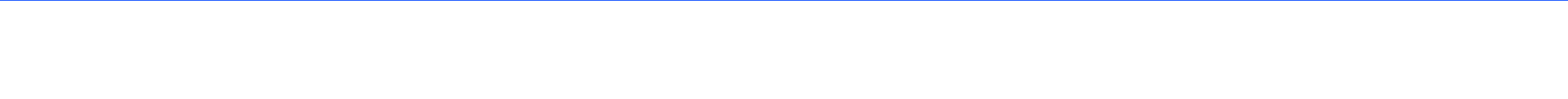 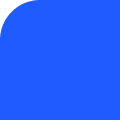 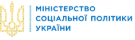 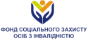 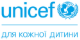 10
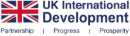 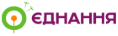 ПОСЛУГА ТРАНЗИТНОГО ПІДТРИМАНОГО ПРОЖИВАННЯ / УЧБОВОЇ СОЦІАЛЬНОЇ КВАРТИРИ (БУДИНКУ) ДЛЯ ДІТЕЙ-СИРІТ, ДІТЕЙ, ПОЗБАВЛЕНИХ БАТЬКІВСЬКОГО ПІКЛУВАННЯ, ОСІБ З ЇХ ЧИСЛА ВІД 16 ДО 23 РОКІВ, ЯКІ ПЕРЕБУВАЮТЬ НА КВАРТИРНОМУ ОБЛІКУ ТА/АБО СОЦІАЛЬНОМУ КВАРТИРНОМУ ОБЛІКУ ЗА МІСЦЕМ ЇХ ПОХОДЖЕННЯ АБО ПРОЖИВАННЯ
Перелік додаткових документів, які подаються учасниками конкурсу, залежно від соціальної послуги, яка буде надана:
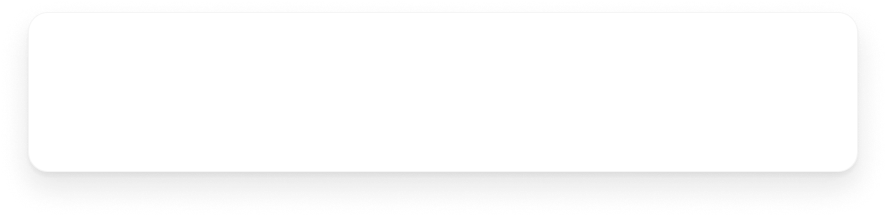 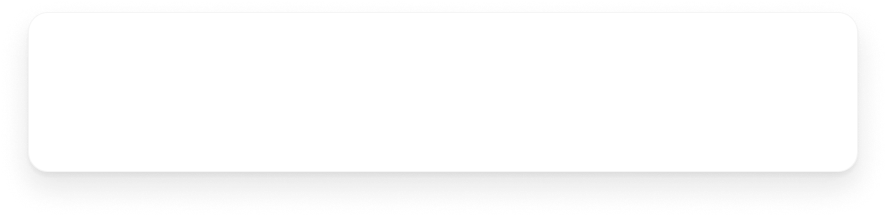 Підтвердження відповідності Критеріям діяльності надавачів соціальних послуг, визначених постановою 185, наявність приміщення для проживання, надати фото житлових приміщень
Відстань від місця надання соціальних послуг до медичних, реабілітаційних, закладів освіти не перевищує 5 кілометрів у разі переміщення пішки або 20 кілометрів з використанням транспортних засобів
2
1
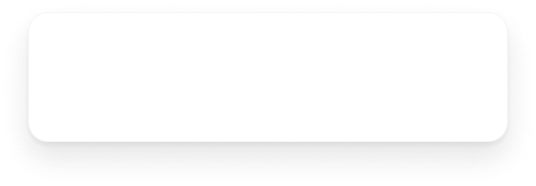 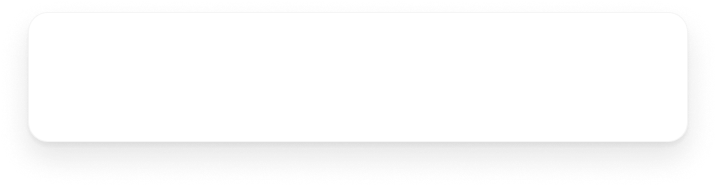 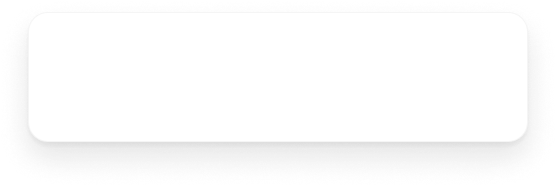 Забезпечення одночасного надання соціальної послуги не більш як 8-16 особам
Забезпечення проживання отримувачів соціальних послуг у кімнатах, розрахованих на проживання не більше ніж двох осіб
Організація простору для дозвілля отримувачів соціальних послуг
3
4
5
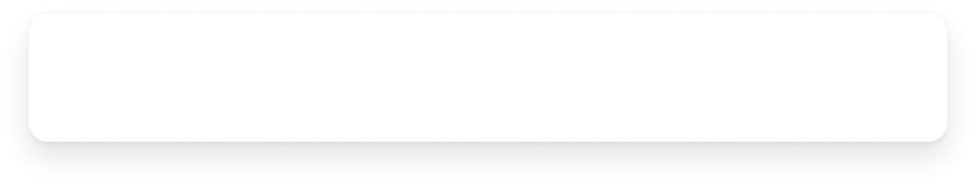 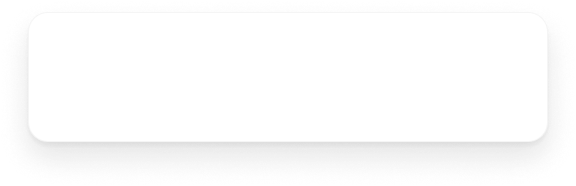 Забезпечення для отримувачів соціальної послуги підтриманого проживання можливості самостійного приготування та вживання їжі, прання особистих речей
Організація отримання/продовження отримання освітніх послуг
7
6
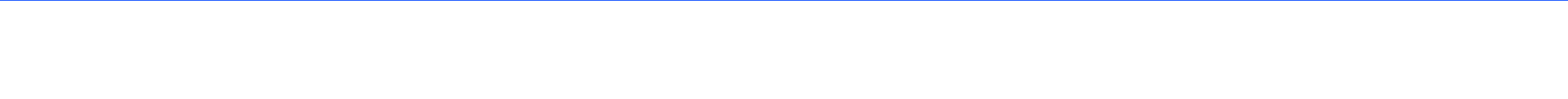 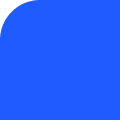 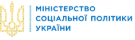 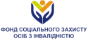 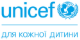 11
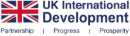 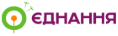 ПОСЛУГА СОЦІАЛЬНОГО СУПРОВОДУ СІМЕЙ, ЯКІ ВИХОВУЮТЬ ДІТЕЙ-СИРІТ ТА ДІТЕЙ, ПОЗБАВЛЕНИХ БАТЬКІВСЬКОГО ПІКЛУВАННЯ
Перелік додаткових документів, які подаються учасниками конкурсу, залежно від соціальної послуги, яка буде надана:
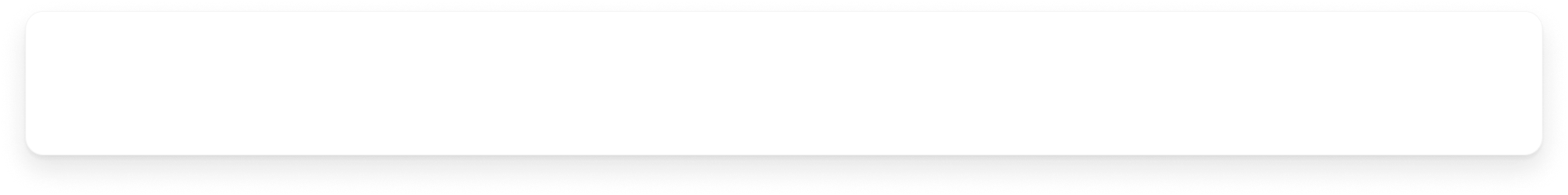 Підтвердження наявності фахівців із соціальної роботи (в штаті або залучені) із відповідною освітою: диплома спеціаліста/магістра за спеціальністю “Соціальна робота”/“Соціальна педагогіка” та/або свідоцтв/сертифікатів/довідок про підвищення кваліфікації за спеціальністю “Соціальна робота”/“Соціальна педагогіка”, які засвідчують проходження навчання загальним обсягом не менш як 30 академічних годин, або один кредит ЄКТС
1
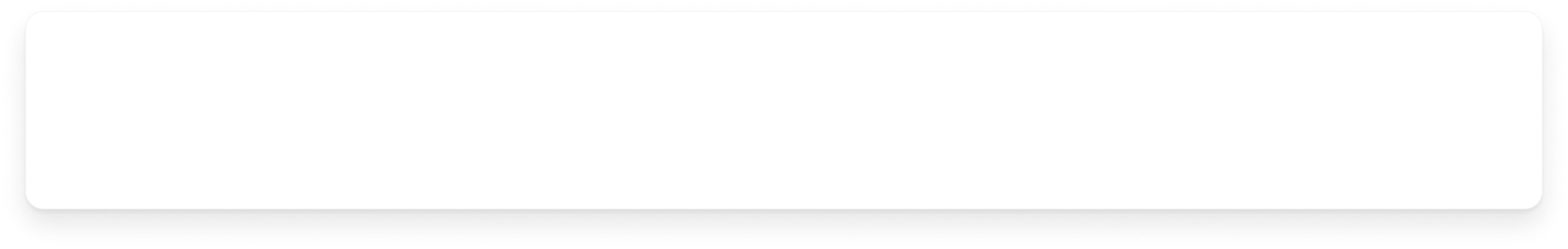 Підтвердження у фахівців із соціальної роботи (в штаті або залучені) наявності сертифіката, який підтверджує проходження тренінгів з питань відповідального батьківства, освітніх програм, навчальних курсів з питань надання соціальних послуг та/або психосоціальної підтримки сім’ям, управління стресом, кейс-менеджменту (ведення випадку) в соціальній роботі, кризового менеджменту, стрес-менеджменту, надання першої психологічної допомоги, домедичної допомоги, створення та організації роботи (фасилітації) груп взаємопідтримки та інших груп і форм роботи загальним обсягом не менш як 30 академічних годин, або один кредит ЄКТС
2
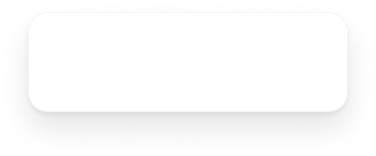 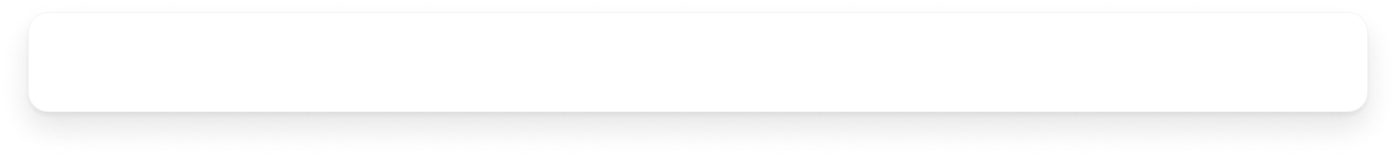 Резюме фахівців
Підтверджуючі документи щодо наявності приміщення для надання послуги, відповідно до вимог стандарту надання послуги, за умови надання послуги в приміщенні надавача
3
4
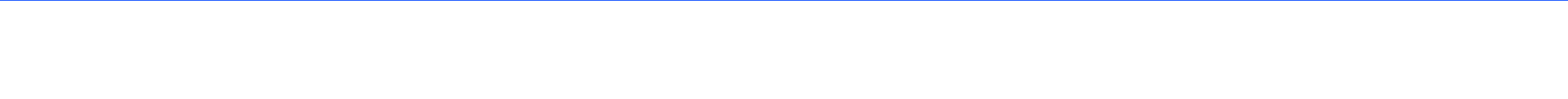 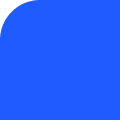 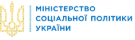 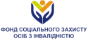 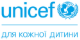 12
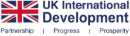 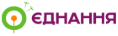 ПОСЛУГА РАННЬОГО ВТРУЧАННЯ
https://zakon.rada.gov.ua/rada/show/v0092739-21#Text
Перелік додаткових документів, які подаються учасниками конкурсу, залежно від соціальної послуги, яка буде надана:
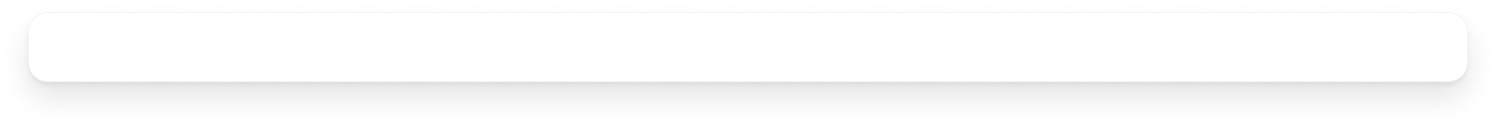 Підтвердження наявності команди раннього втручання
1
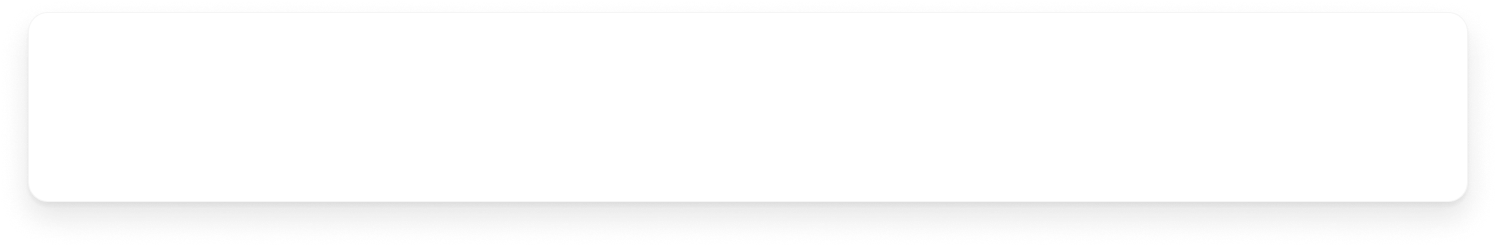 Наявність договорів про співробітництво, меморандумів про співпрацю, розпорядчих або інших документів, якими підтверджується спроможність надавача залучати до роботи команди раннього втручання інших фахівців: терапевта мови та мовлення,логопеда, спеціального педагога, фізичного терапевта, лікаря-педіатра, сімейного лікаря, лікаря-невролога, лікаря фізичної та реабілітаційної медицини, асистента фізичного терапевта, ерготерапевта та інших з урахуванням потреб дитини та її сімʼї
2
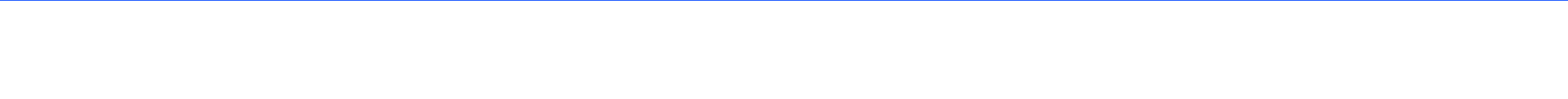 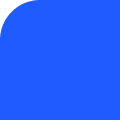 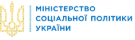 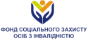 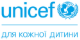 13
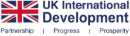 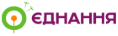 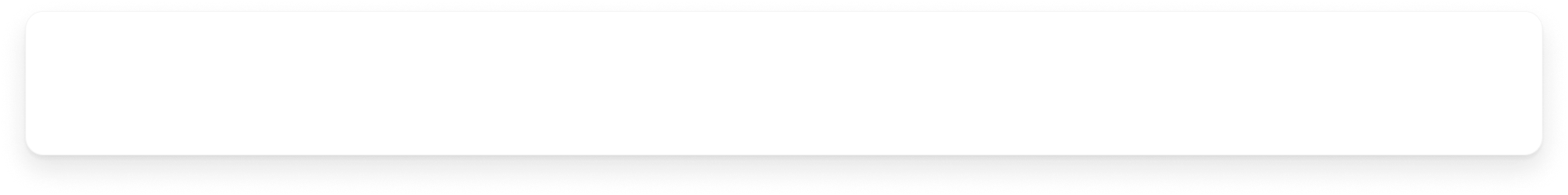 Підтвердження фахового рівня членів команди раннього втручання, які забезпечуватимуть надання послуги, що підтверджується відповідними документами (зокрема документами про освіту, свідоцтвом про підвищення кваліфікації та / або про проходження атестації відповідно до законодавства, а також документами про неформальне професійне навчання з технологій надання послуги раннього втручання):
3
Для посади фахівця із соціальної роботи / соціального працівника:
Дипломом спеціаліста/магістра за спеціальністю “Соціальна робота” / “Соціальна педагогіка” або дипломом бакалавра за спеціальністю “Соціальна робота” / “Соціальна педагогіка” та за наявності:
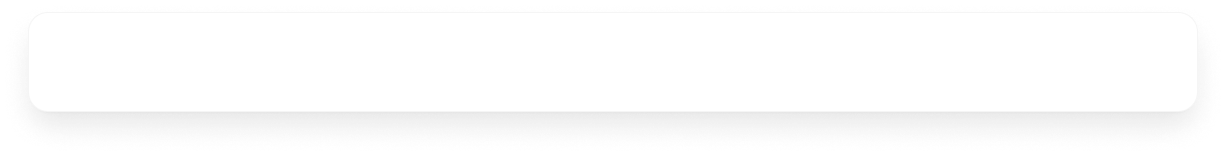 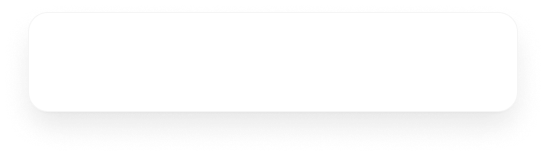 Свідоцтва / сертифіката / довідки про підвищення кваліфікації за спеціальністю “Соціальна робота” / “Соціальна педагогіка”
Свідоцтва / сертифіката супервізора / фасилітатора / тренера / медіатора
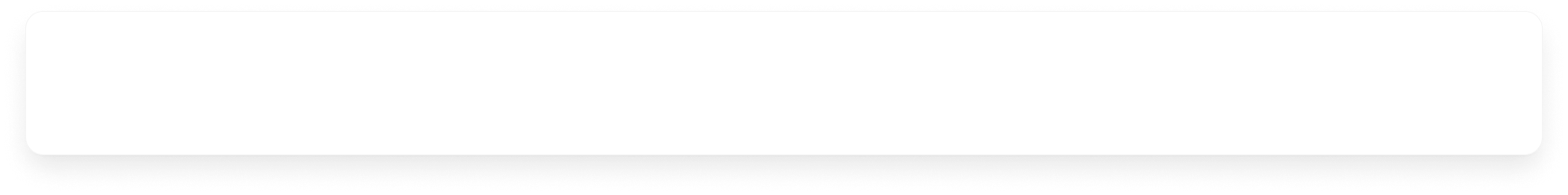 Сертифіката, що підтверджує участь у тренінгах, освітніх програмах чи курсах з питань надання соціальних послуг, психосоціальної підтримки сім’ям та окремим особам, управління стресом, ведення кейс-менеджменту в соціальній роботі, кризового менеджменту, надання першої психологічної та домедичної допомоги, профілактики емоційного та професійного вигорання фахівців, а також створення та фасилітації груп взаємопідтримки або інших групових форм роботи
Досвід роботи з надання соціальних послуг має становити не менше ніж один рік
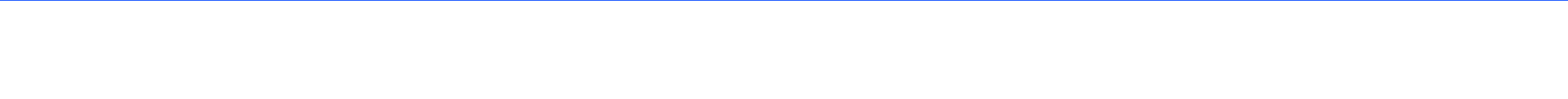 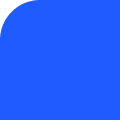 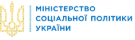 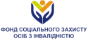 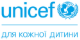 14
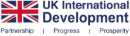 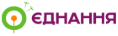 Для посади психолога:
Дипломом спеціаліста/магістра за спеціальністю “Психологія” / “Медична психологія” / “Практична психологія” або дипломом бакалавра за спеціальністю “Психологія” / “Медична психологія” / “Практична психологія та за наявності:
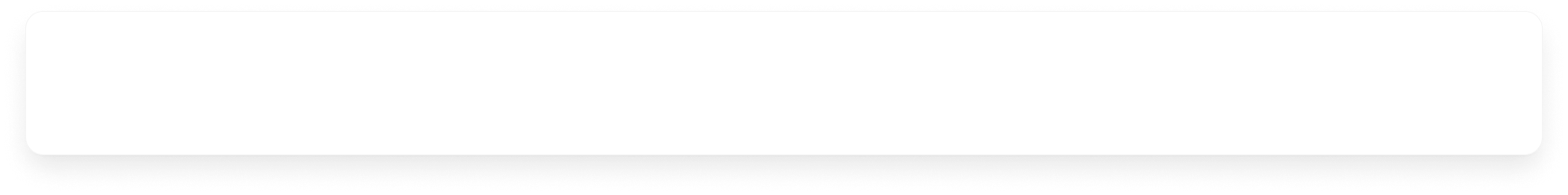 Сертифіката, що підтверджує проходження тренінгів, освітніх програм, навчальних курсів з питань роботи з дітьми раннього віку та їхніми сім'ями, зокрема: управління стресом, надання першої психологічної допомоги дітям і батькам, профілактики емоційного та професійного вигорання для фахівців, організації та фасилітації груп підтримки для батьків, вікових особливостей розвитку дітей, методів раннього втручання, інтервенцій для дітей з особливими потребами, підтримки сімей, які перебувають у кризових ситуаціях
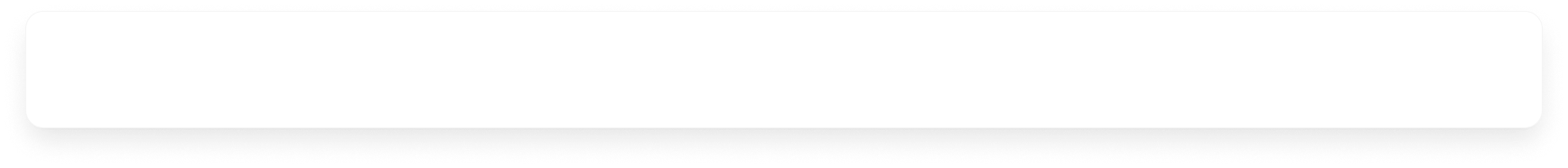 Сертифіката, що підтверджує володіння практичними навичками застосування діагностичних методик для роботи з дітьми раннього віку та їхніми сім’ями, а також використання когнітивно-поведінкової терапії, спеціальної травмотерапії, арт-терапії, ігротерапії, казкотерапії та інших терапевтичних методів, які застосовуються у ранньому втручанні
Досвід роботи з проведення психологічного консультування має становити не менше ніж один рік
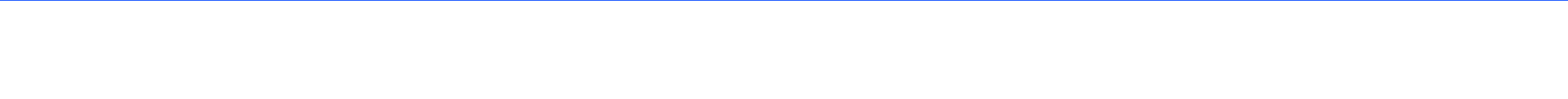 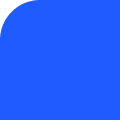 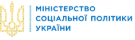 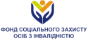 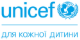 15
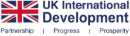 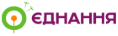 Для посади ерготерапевта:
Дипломом спеціаліста / магістра за спеціальністю “Фізична терапія, ерготерапія” / “Терапія, реабілітація” / “Фізична реабілітація” та за наявності:
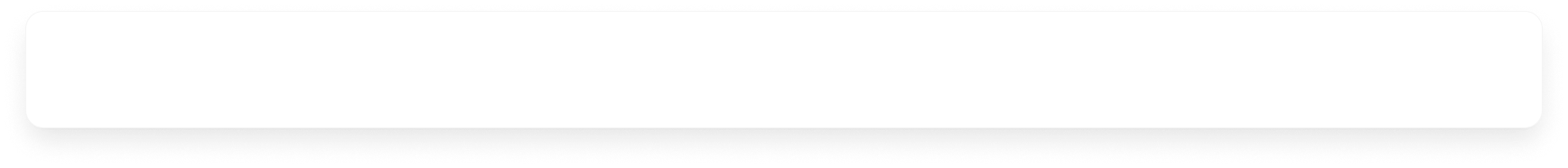 Сертифіката, що підтверджує участь у тренінгах, освітніх програмах чи курсах з питань раннього втручання, розвитку та підтримки дітей раннього віку, включаючи оцінювання розвитку дітей та розроблення планів втручання, реабілітації дітей з особливими потребами, методи корекційної роботи, а також залучення сімей до процесу втручання
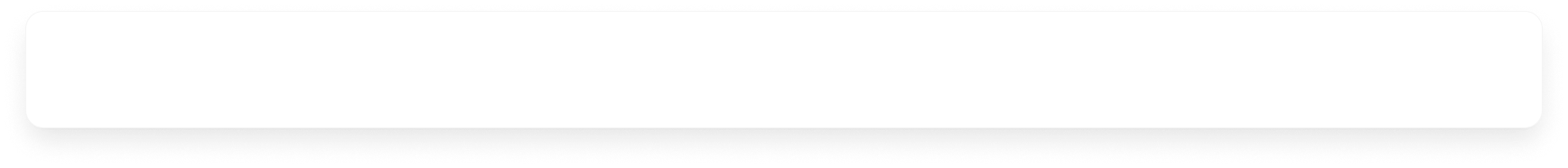 Сертифіката, що підтверджує участь у тренінгах, освітніх програмах чи курсах з фізичної терапії та ерготерапії, володіння практичними навичками ерготерапії, включаючи адаптивні стратегії, сенсорну інтеграцію, моторне планування, розвиток моторики, та методиками роботи з дітьми з різними порушеннями розвитку
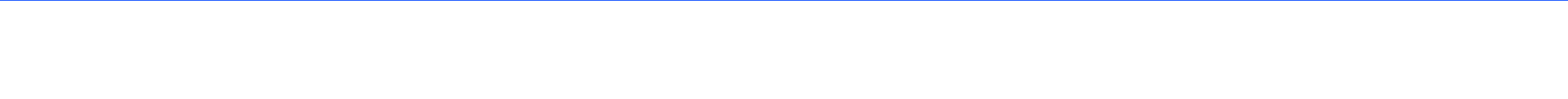 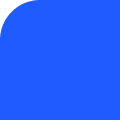 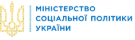 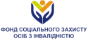 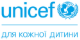 16
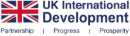 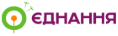 ПОСЛУГА РАННЬОГО ВТРУЧАННЯ
https://zakon.rada.gov.ua/rada/show/v0092739-21#Text
Перелік додаткових документів, які подаються учасниками конкурсу, залежно від соціальної послуги, яка буде надана:
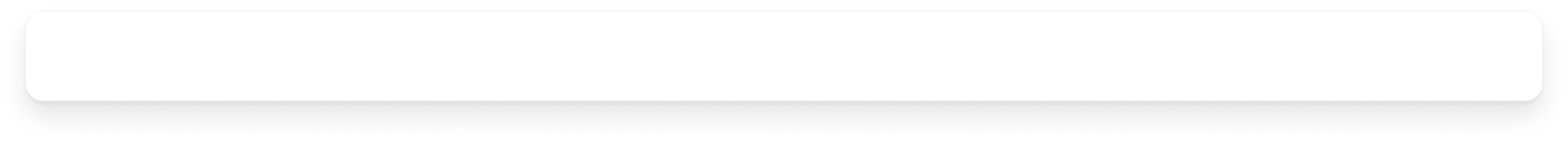 Наявність документів, що підтверджують право володіння, користування та / або розпорядження автомобілем для забезпечення виїзних зустрічей з отримувачами послуги
4
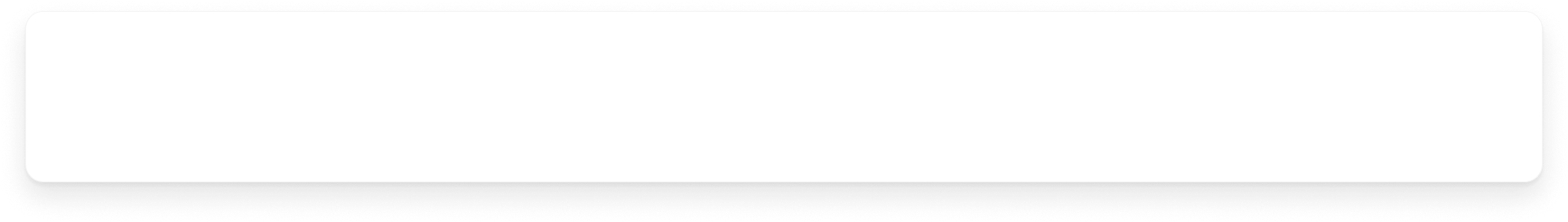 Відповідність приміщення надавача, де надається послуга, вимогам щодо інклюзивності приміщення, передбаченим Державними будівельними нормами ДБН В.2.2-40:2018 “Будинки і споруди. Інклюзивність будівель і споруд. Основні положення”, стосовно його доступності для осіб з інвалідністю та інших маломобільних груп населення. У разі неможливості повністю пристосувати приміщення будівлі (споруди) надавача для потреб осіб з інвалідністю, забезпечується його розумне пристосування
5
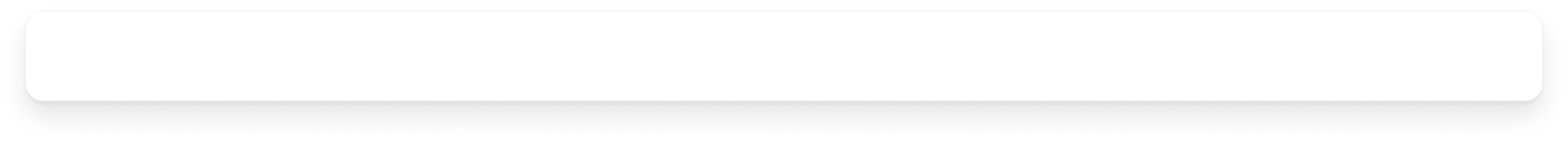 Відсутність у надавача послуги фінансової заборгованості, що підтверджується довідкою територіального органу ДПС про відсутність заборгованості із сплати податків і зборів та інших обов’язкових платежів
6
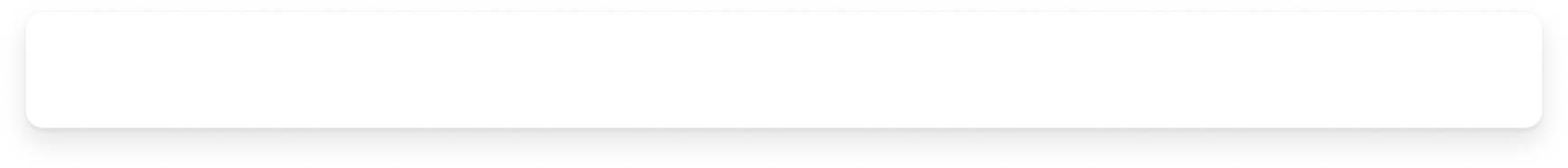 Наявність у надавача листа уповноваженого органу про готовність створити міжвідомчу раду з питань раннього втручання та визначити уповноважену особу з числа посадових осіб / соціальних менеджерів / фахівців із соціальної роботи уповноваженого органу, яка забезпечуватиме надання допомоги отримувачу, в отриманні послуги
7
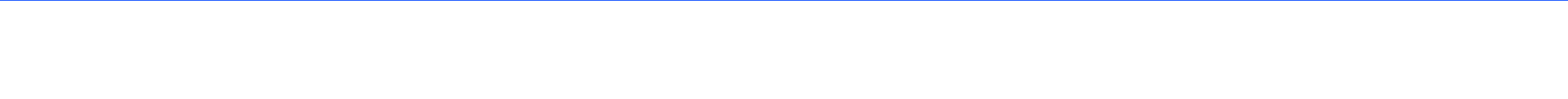 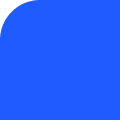 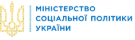 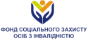 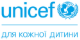 17
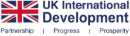 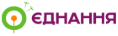